World Forum of CSDsHow Monte Titoli is leveraging Innovation Marrakech, April 11 2019
London Stock Exchange Group
Page 1
How Monte Titoli is leveraging Innovation
Monte Titoli, thanks to data analytics, intends to “transform numbers in precious information” to improve  Clients Experience
Data is the asset, 
Cognitive is the goal
Big data is not about 
the data. It’s about how you analyze the data
The best way to evolve is by adapting quickly to transformations
Process Excellence is more than process  efficiency: it starts from Clients needs, to redesign processes and to enhance products and services offering
Robots - the goal is to augment human capability
Process Excellence is a mix of rationalization, automation, satisfaction
London Stock Exchange Group
27 March, 2019
Page 2
Agility & Growth Programme
Create an AGILE operating model that fosters Growth
Reinvest savings into GROWTH initiatives that improve competitiveness
Agility
Growth
AGILITY is the ability to change rapidly to remain competitive and create long term value
Accelerate business development and international client expansion
Core Pillars
Enabling Pillars
Process
Excellence
(Agile & Simple)
Enabling Technology Simplification
Exceptional Client Experience 2.0
Digital Transformation
Page 3
Data Analytics: a long Journey …
DATA ANALYTICS JOURNEY
DATA ANALYTICS JOURNEY
1.
2.
3.
ADVANCED REPORTING
PREDICTIVE ANALYSIS
PRESCRIPTIVE ANALYSIS
Manage data analytics aimed to facilitate data comprehension to the internal Data Owner and  educate internal people to figure out business trends.
Analyse data in order to monitor customers behaviours and to leverage data to generate new services/products to foresee and satisfy customers needs.
Leverage data and massive process elaboration to forecast future trends with the objective to identify strategic solutions to drive decisions.
OPERATIONAL 
EXPERIENCE
CUSTOMER 
EXPERIENCE
DECISION MAKING 
PROCESS
Page 4
Data Analytics: Key Themes
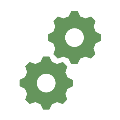 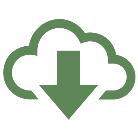 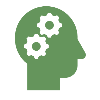 1.
2.
3.
ORGANIZATION
PEOPLE
TECNOLOGY
Leverage Cloud opportunity as enabler to implement a data lake architecture and to take advantage of products and services, available in the marketplace.
Drive through a business approach in discovering data value and  operational processes, working as a single and unique team: many brains in a single head.
Foster the exploration of all the potential correlations of data, to encourage data analysis and  facilitate the adoption of predictive modelling tools.
SINGLE 
TEAM
COMPETENCE
CENTRE
ONE-STOP-SHOP
Page 5
Data Analytics: Enterprise Data Governance
Enterprise Data Governance is the orchestration of people, processes, policies and technology to formally manage and protect structured and unstructured data assets, with the aim to guarantee a standards-based, trusted and secure guide to data.
How is data classified ?
Who is the owner ?
Is sensitive data protected ?
What data does MT have ?
What does it mean ?
How is it related ?
Who uses the data ?
To do what ?
Who can I ask for help ?
Governance
Knowledge
Collaboration
What is the origin and evolution of the data ?
Lineage
Discovery
How can I find out if any new data is available ?
How automated is this task ?
Availability
Quality
How accurate and complete is the data ?
Can I trust it ?
Where is the data ?
How can I access it ?
Page 6
Data Analytics: Educational & Cultural Path
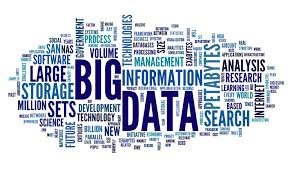 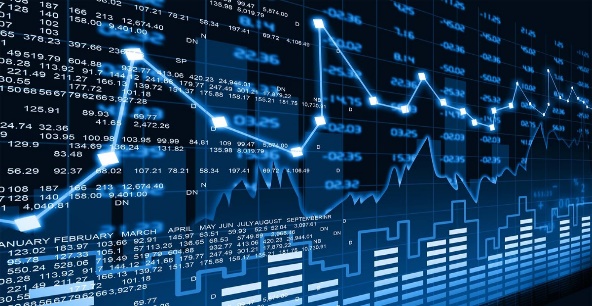 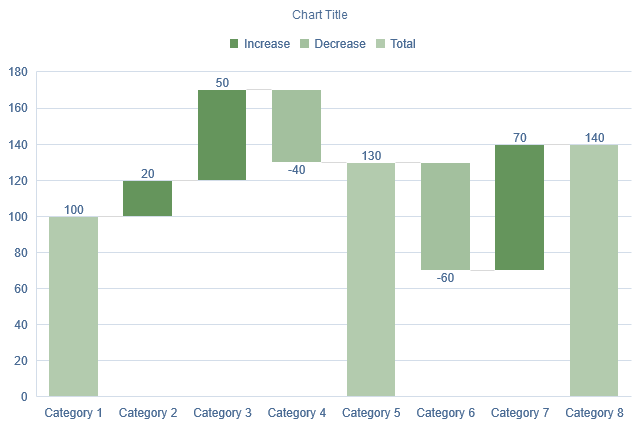 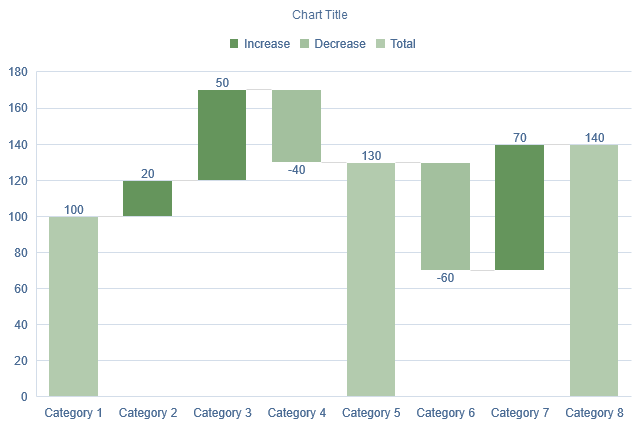 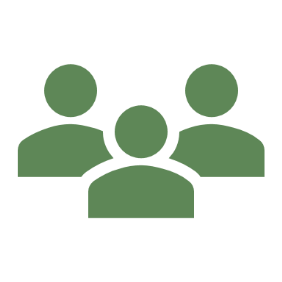 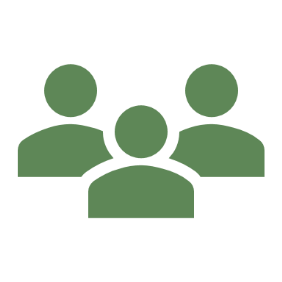 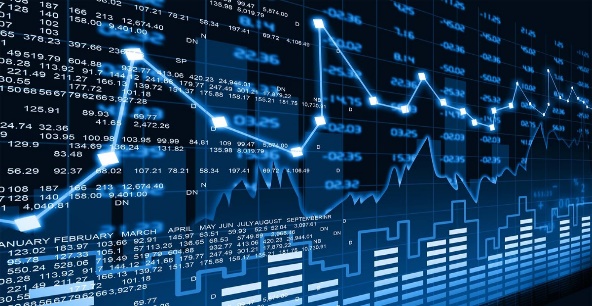 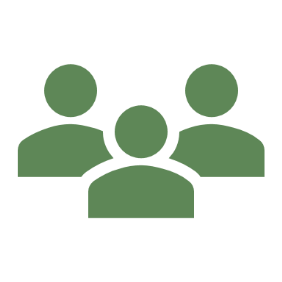 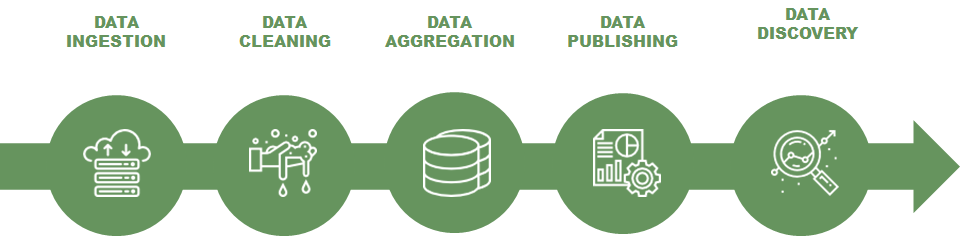 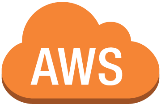 Page 7
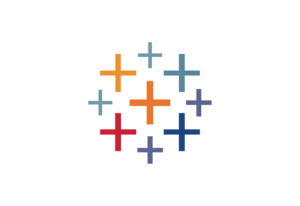 Data Analytics: Data Lake Architecture
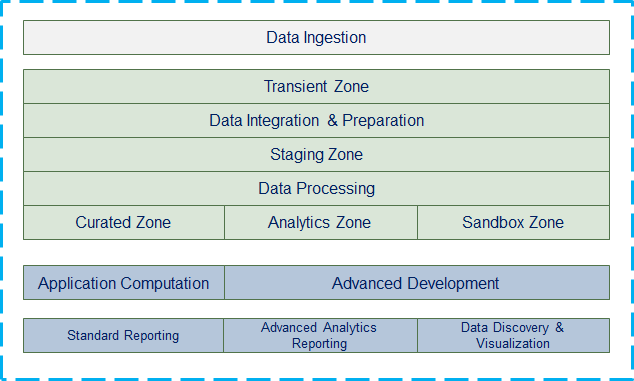 A Data Lake allows to:

collect and store any type of data (structured, unstructured, streams), at any scale, at low cost
secure data and prevent unauthorized access
catalogue, search, and find the relevant data in the central repository

quickly augment capacity or increase environments  

easily perform new types of data analysis thanks to a broad set of analytic engines for ad hoc analytics.
Page 8
Monte Titoli Business Process Mapping
Process Excellence
To deliver Process Excellence through agility, we need  to improve and re-think our core processes,  thanks to the Lean Six Sigma (LSS) methodology.
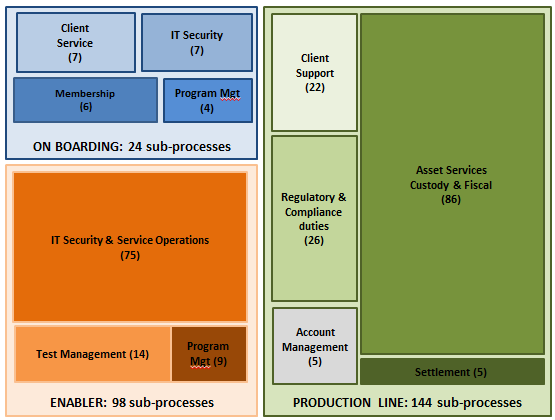 On boarding: processes related to the activities that have to be done when on-boarding a client


Operations: processes related to the activities that are necessary to provide our services to clients


Enabler: all the processes related to the activities that enable the production line to work properly
Page 9
Process Excellence: Robotic Process Automation
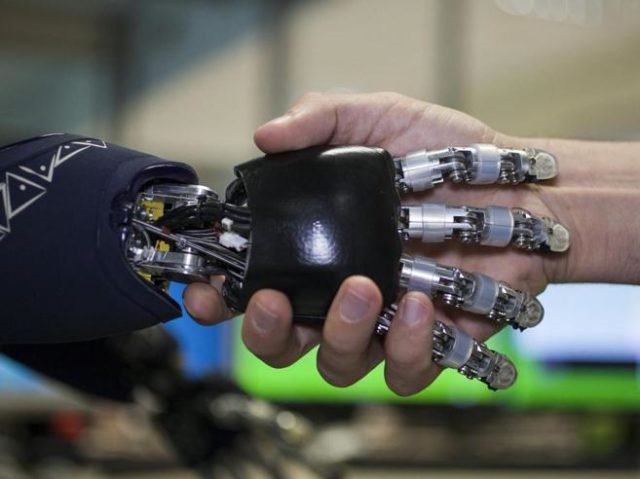 Robotic process automation (RPA) is the practice of automating routine business practices, with "software robots" that perform tasks automatically.
We consider the use of RPA to reduce operational activities, mitigate risks, and enrich the customer experience

We employ RPAs to automate repetitive and low value activities, also  in an unattended mode

With this automation we are going to reduce the human cost and save HCs 

The saved HCs will be dedicated to support customers and the growth of volumes
Robot:
as «special colleagues», not competitors
work with and for us, not in place of us
Page 10
Robotic Process Automation: Key Themes
1.
2.
3.
KEYS FOR SUCCESS
METRICS & BENEFITS
CHALLENGES
Take a business perspective to reduce or simplify demand
Drive end-to-end process standardisation to avoid unnecessary automation 
Ensure technology is ready to deploy robots at scale
Manage bots and human talent together
Initiate a cultural change to automation, training managers to the new role
Finding right opportunities
Evaluating and estimating the full impact
Reengineering first and reviewing operational processes
Redesigning roles and re-skilling people
Creating reusable designs to be leveraged across different solutions and business areas
Speed - Increase productivity
Quality - Improve accuracy 
Risk – Mitigate mistakes
People -  Transform people effort
Efficiency – Reduce costs
VALIDATION 
APPROACH
27 March, 2019
Page 11
Robotic Process Automation: Validation Approach
The business process is evaluated in order to understand if the organization can reap benefits from its automation and to validate the approach, assign the correct priority to the RPA implementation.
Number FTE involved
Hours per years to be saved 
People from low to high-add value activities
Analysts * pay per hours
Developers * pay per hours
Maintenance * number of bots
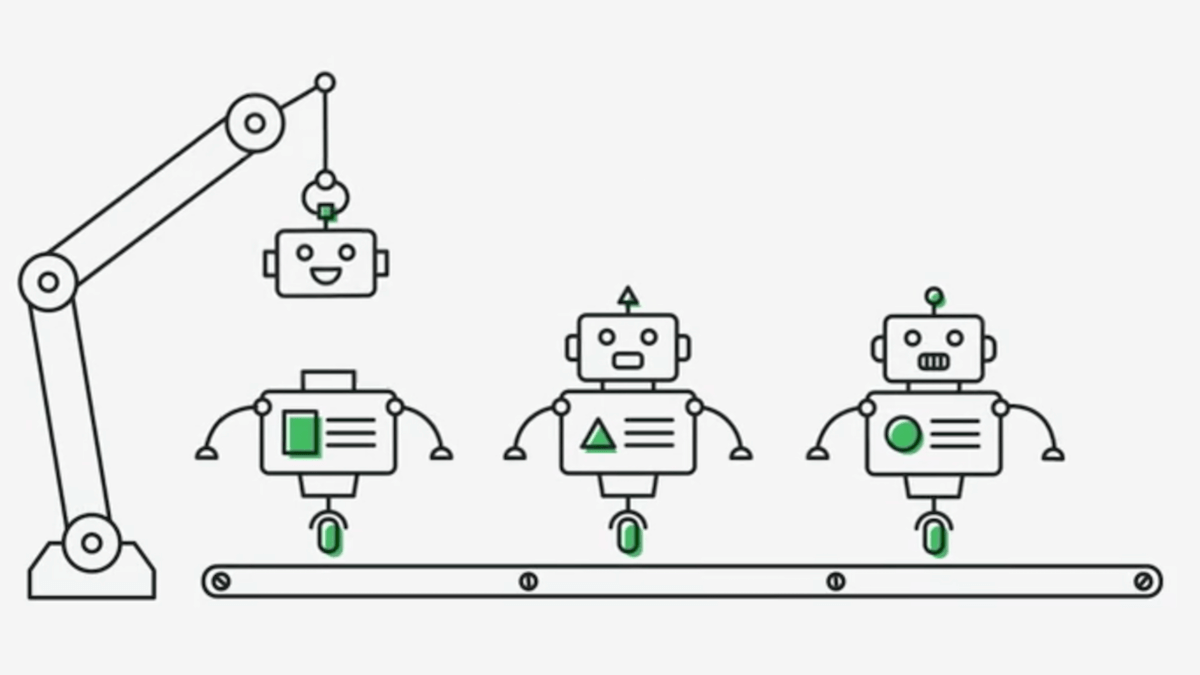 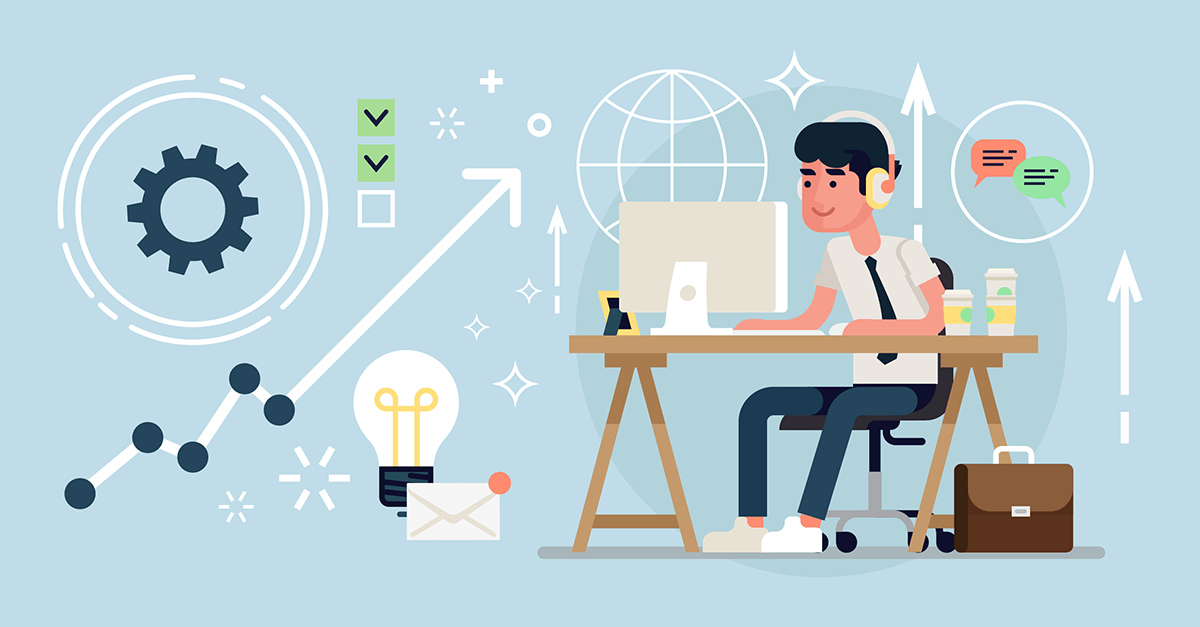 Payback period
Risk reduction
Speeding up process
Page 12
Robotic Process Automation: Key Initiatives
1.
2.
3.
ARTIFICIAL INTELLIGENCE
KYC PROCESS
DIGITALIZATION
Digitize information and data coming from internal/external sources, with the aim to enhance volume of data to be used, mitigating risks as well, replacing repetitive manual tasks through robots.
Leverage artificial intelligence solutions to maximize value of the automation, thanks to the RPA’s combination with other technologies (NLP, machine learning, etc…).
Digitize KYC/on-boarding process, aimed to speed up the workflow, to automate the documentation gathering process with the aim to digitize it.
ENHANCE 
CLIENTS EXPERIENCE
ENHANCE 
DIGITALIZATION
ENHANCE
EFFICIENCY
Page 13
Robotic Process Automation: Use Case – As Is
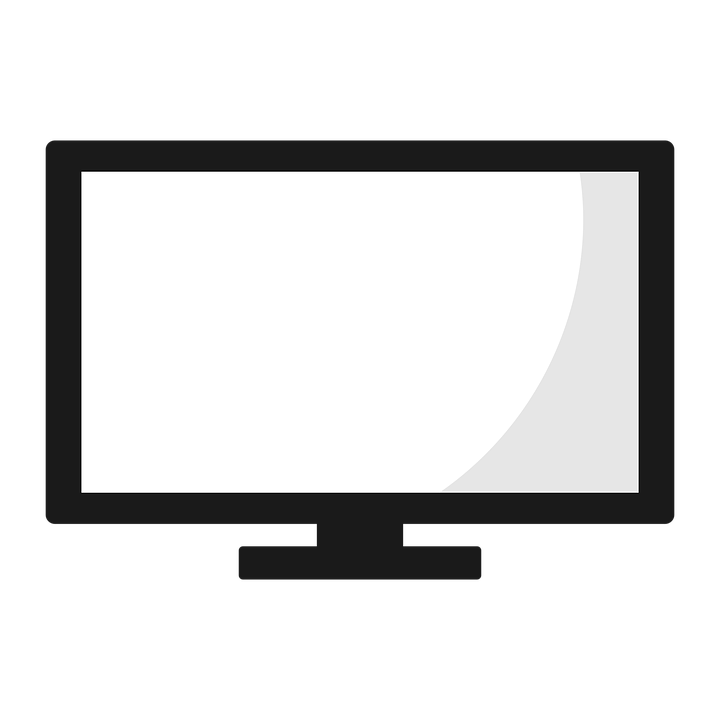 Daily Market Notices are manually downloaded by Operations team
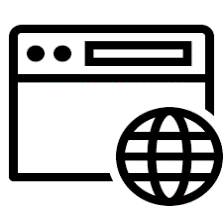 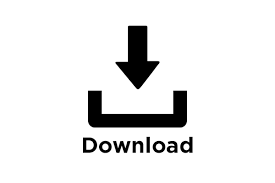 Users verify notice contents, select the relevant types of the notice and for each of them they collect the meaningful data
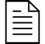 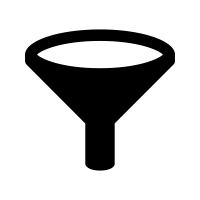 - ISIN Code
- Settlement Date
- Market Source
- ….
Users input meaningful data for the selected notices on legacy MT System
- Notice 1 OK  
- Notice 2 KO
- Notice 3 OK
- ….
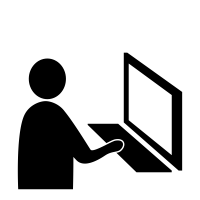 Page 14
Robotic Process Automation: Use Case – To Be
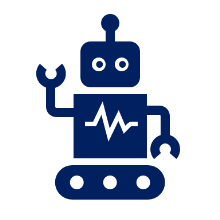 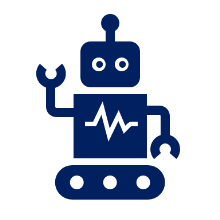 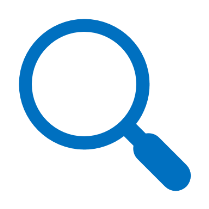 DATA           CAPTURE
+
+
MULTI-CHANNEL DOCUMENT SCRAPING
FORMAL DATA CHECK AND TRANSFORMATION
LEGACY MT SYSTEM OPERATION
ABSTRACT
INFORMATION
DOCUMENT CLASSIFICATION
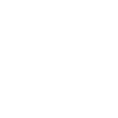 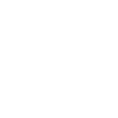 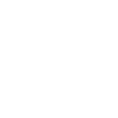 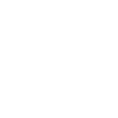 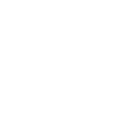 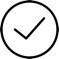 DATA PRESENT
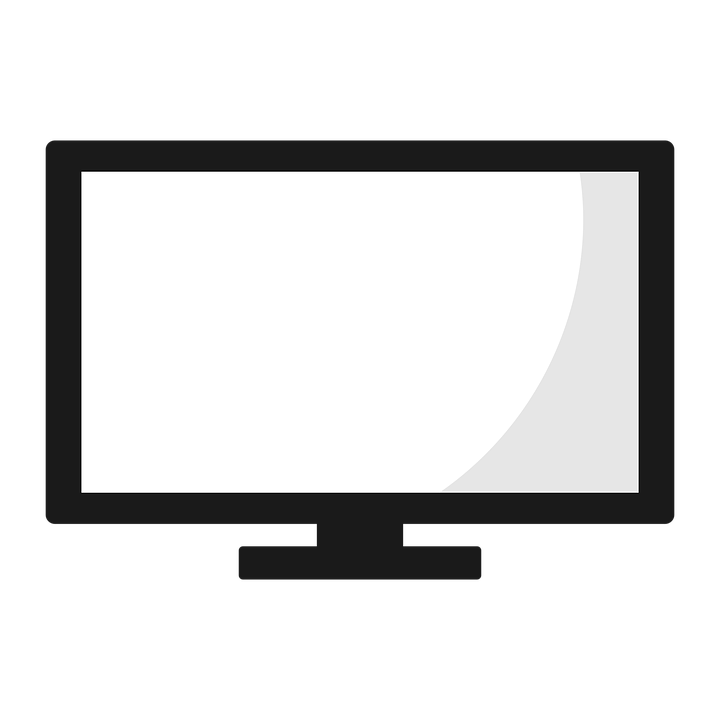 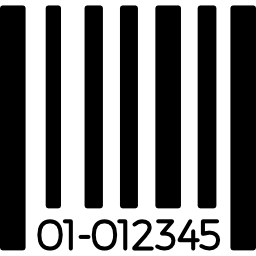 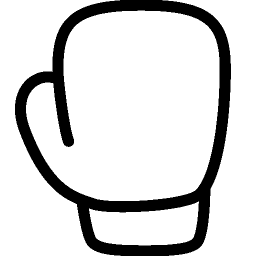 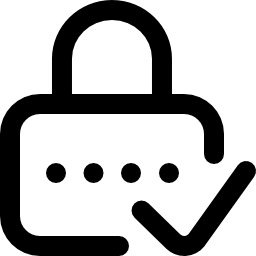 KNOCK-OUT 
DELISTING
ISIN CODE
WEBSITE
LOGIN
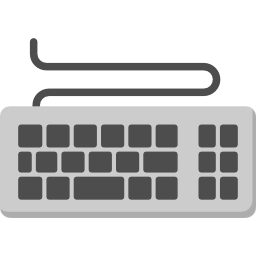 ROBOT DATA 
INPUT
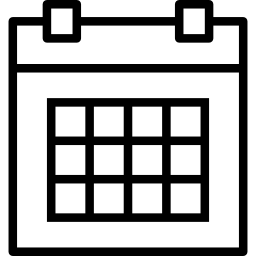 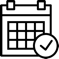 DATE FORMAT
TRANSCODING
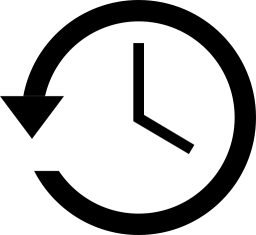 PERIOD INTEREST
RATE
SETTLEMENT 
DATE
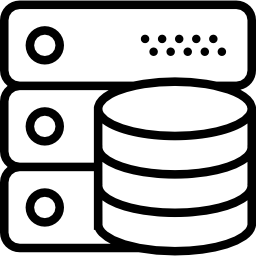 DATA 
PROVIDER
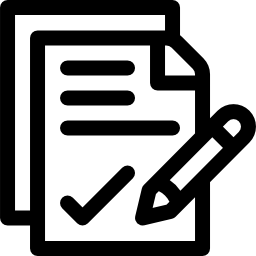 DATA
CERTIFICATION
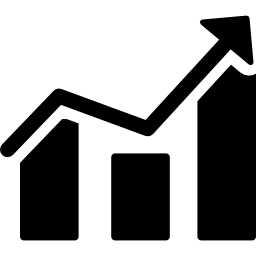 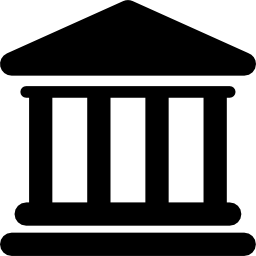 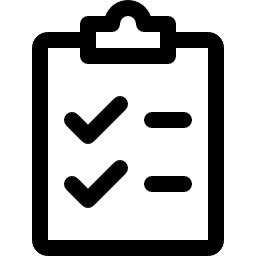 DATA 
VERIFICATION
BTP ADMISSION
DATE
MARKET SOURCE
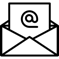 EMAIL
Page 15